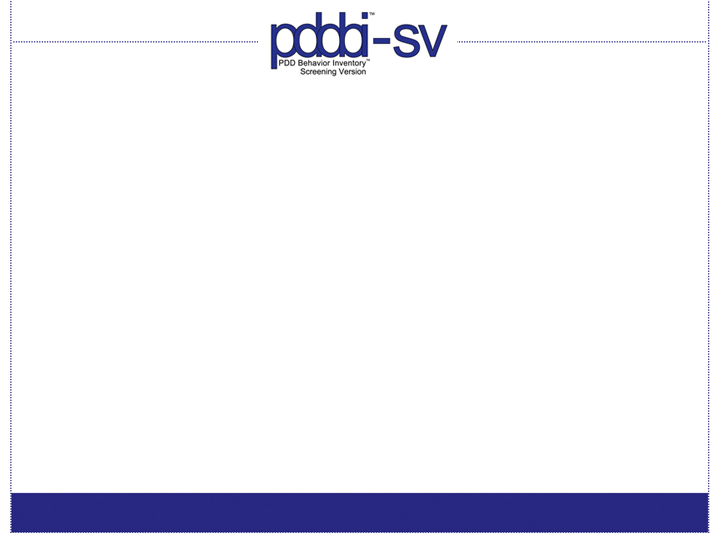 PDD Behavior Inventory™ Screening Version (PDDBI™-SV)
Ira L. Cohen, PhD
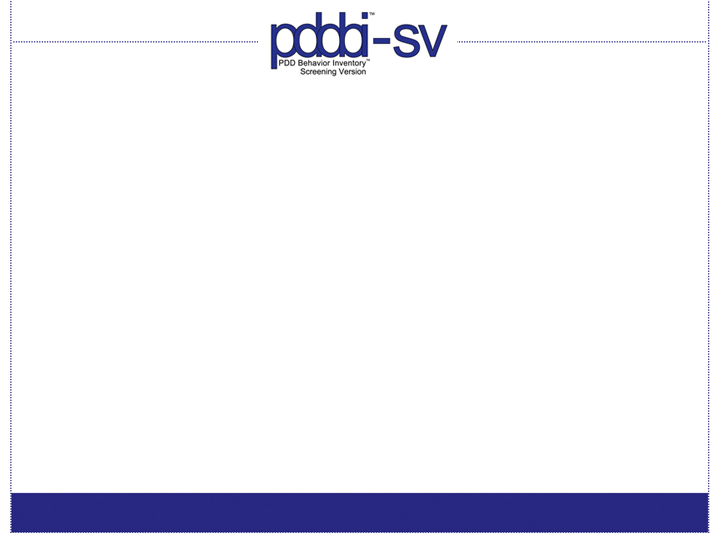 PDDBI-SV: Product Overview
Purpose: Screen for autism spectrum disorders (ASD)
Age range: Children ages 18 months to 12.5 years
Administration: Parent (or legal guardian) completes questionnaire
Time to completion: 5-10 minutes
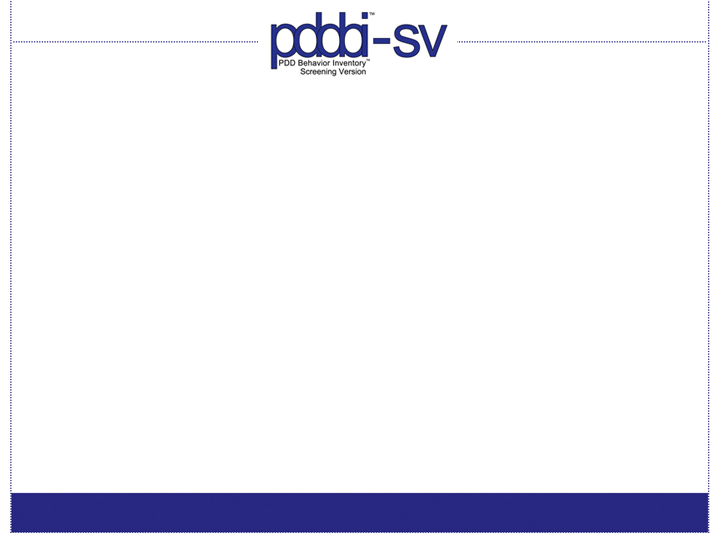 PDDBI-SV: Product Overview
Length: 18 items, with 5 response options per item
Administration options: Paper-and-pencil or computer administration
Scoring and report options: Score by hand or use the computer. The computer produces a 2-page interpretive report.  
Qualification level: S or B
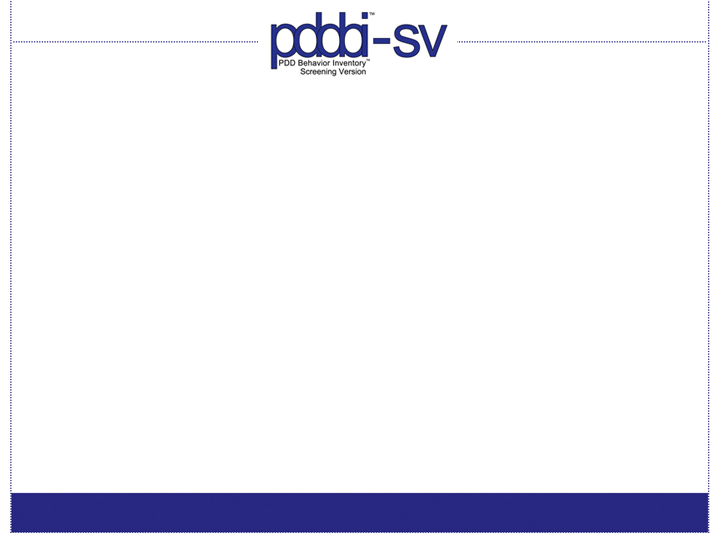 PDDBI-SV: Test Development*
Standardization sample: 369 parent ratings for ASD children who were also assessed using the ADI-R, ADOS-G, and clinical diagnosis  

Reliability: Internal consistency alpha = .87; test-retest over a 12-month period = .74

Validity: Good sensitivity, specificity, positive predictive validity, and negative predictive validity (using ROC)
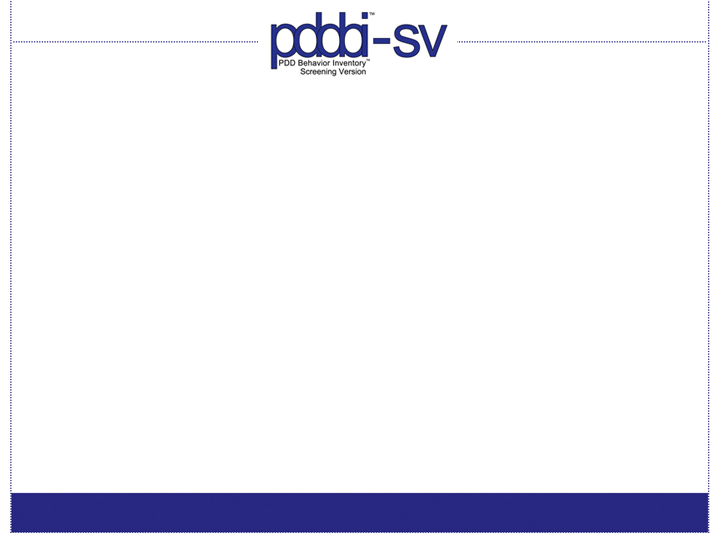 PDDBI-SV: Strengths
Rapid screening tool for possible ASD
Useful for a broad age range
Easy scoring—Produces one score that is readily understood 
Good psychometric proprieties
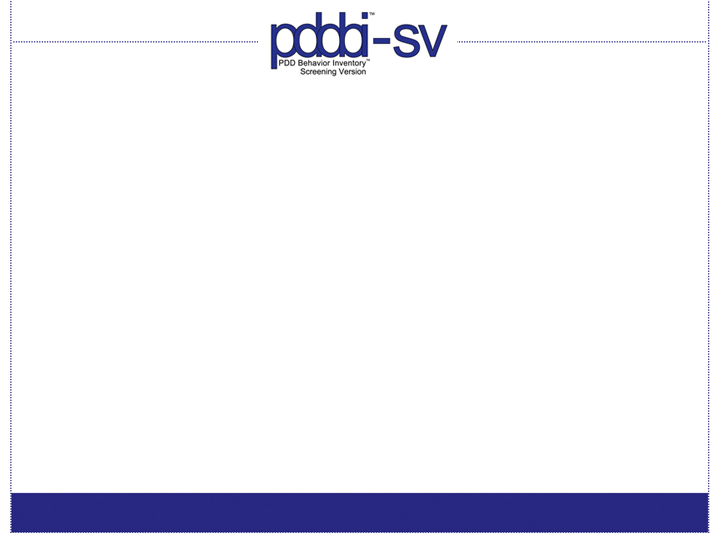 PDDBI-SV: Additional Information
www.parinc.com
We’d love to hear from you! Call our Customer Support Department at 1.800.331.8378